Halloween Shapes
shapes
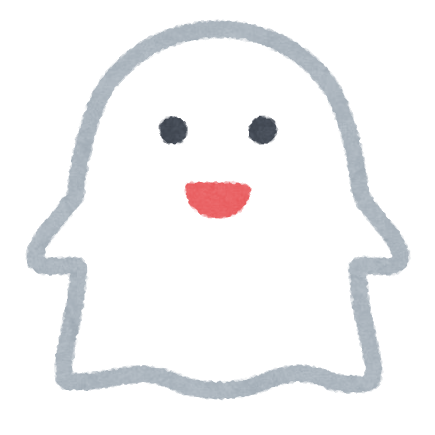 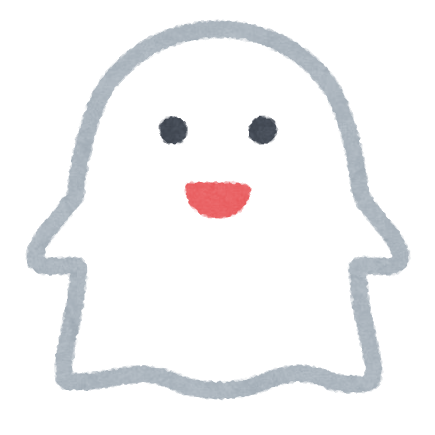 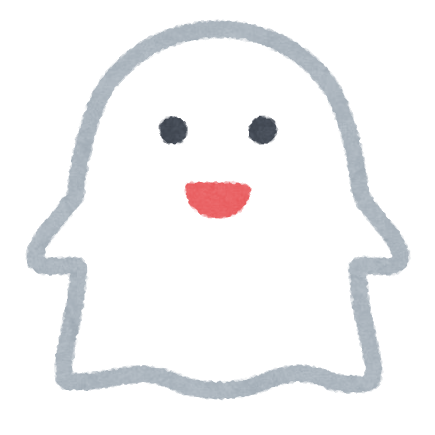 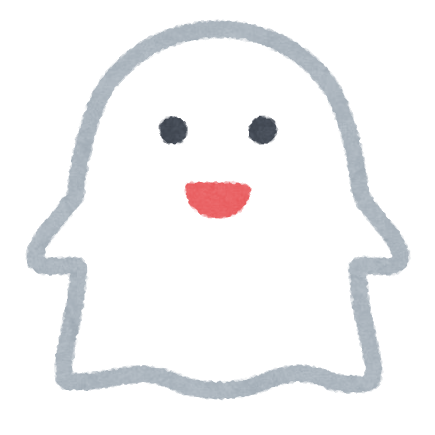 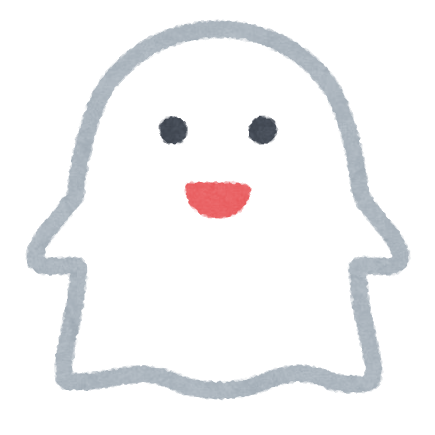 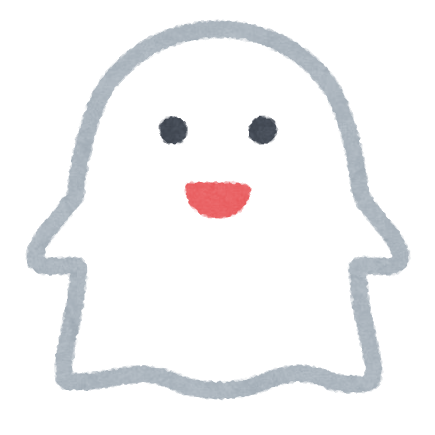 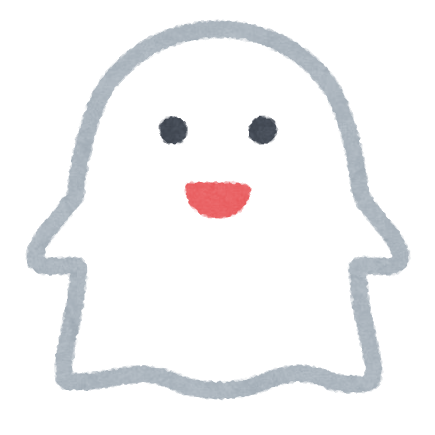 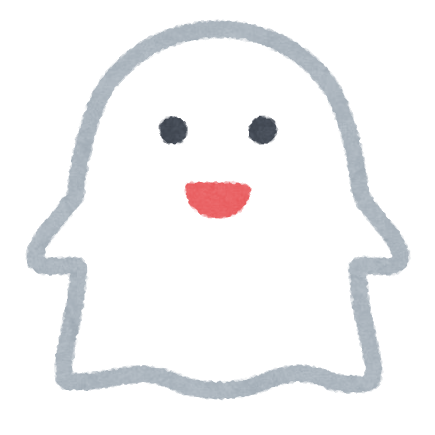 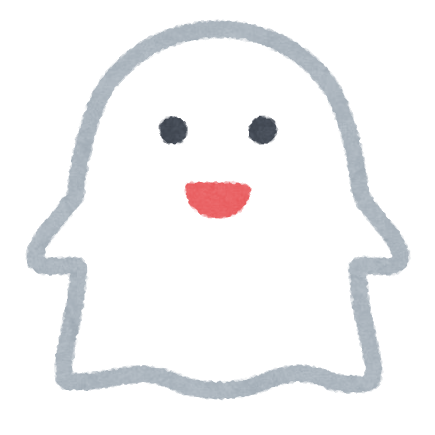 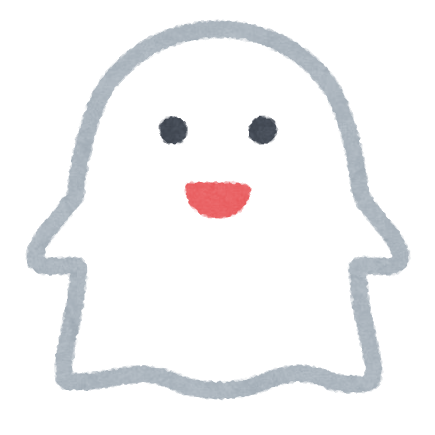 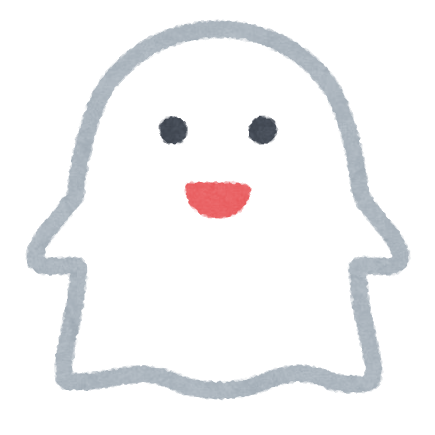 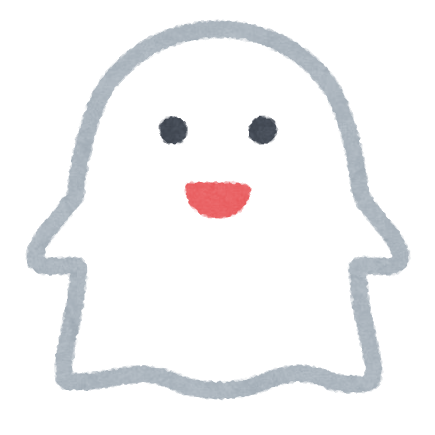 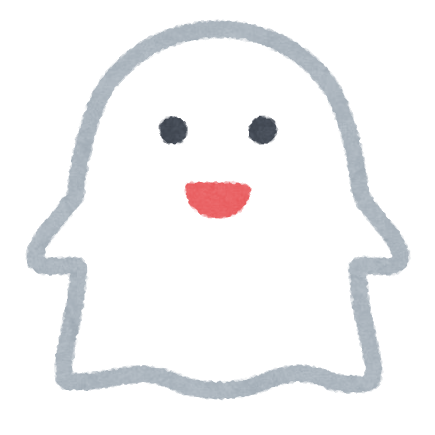 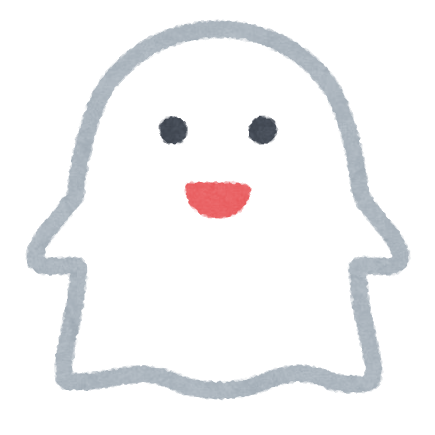 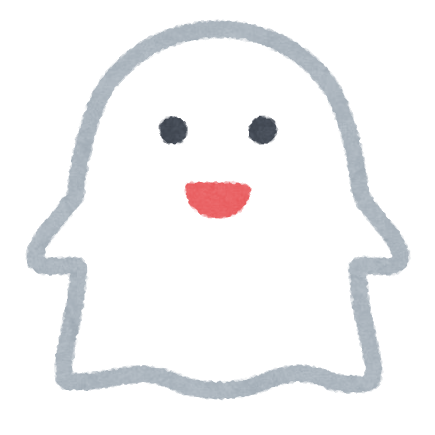 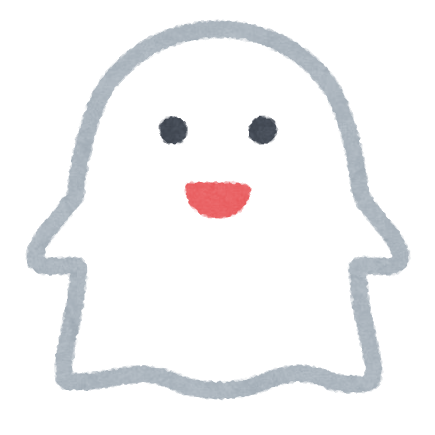 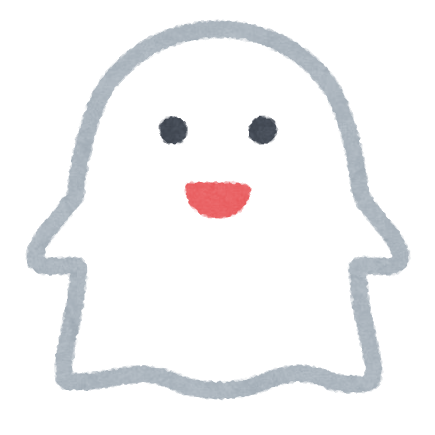 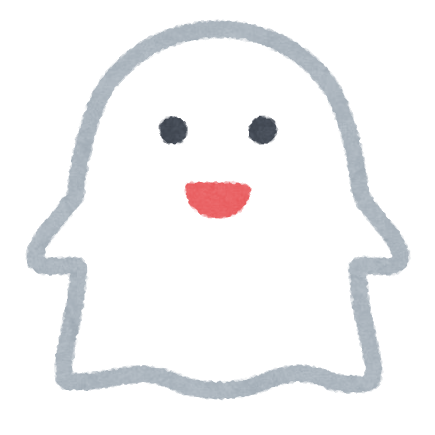 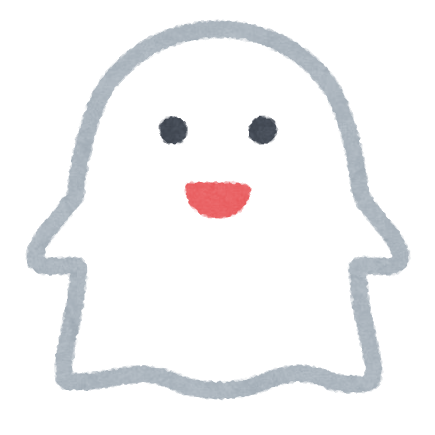 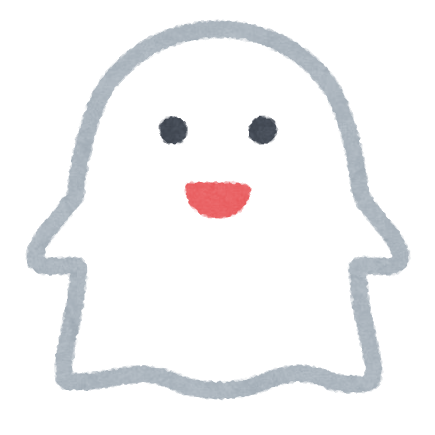 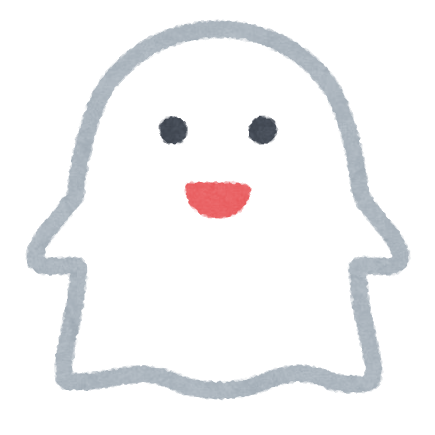 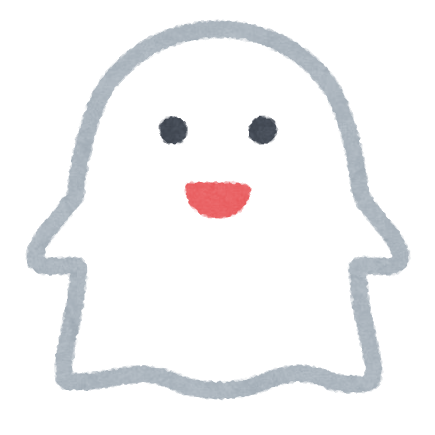 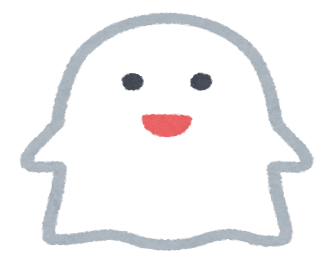 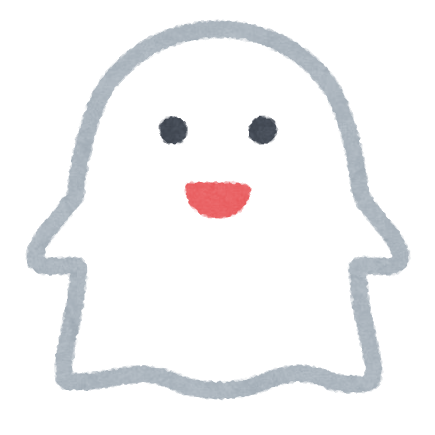 colors
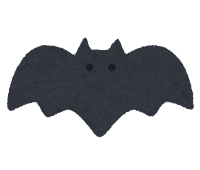 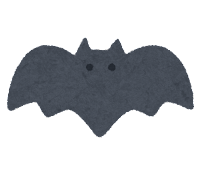 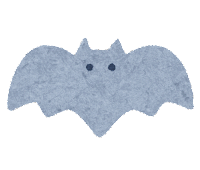 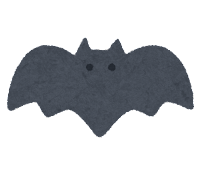 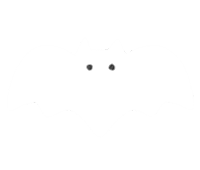 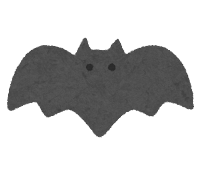 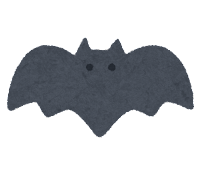 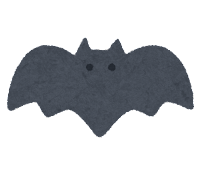 Let’s make candy!
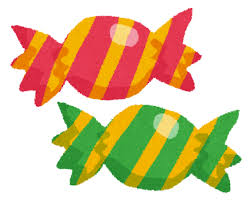 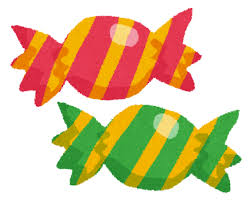 Let’s make a pumpkin!
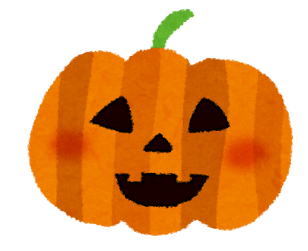 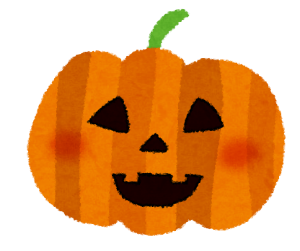 Let’s make a ghost!
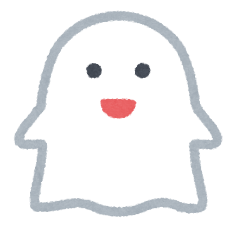 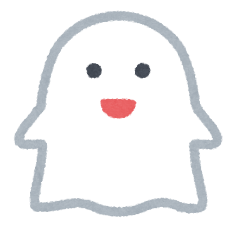 Let’s make a witch!
Last one!
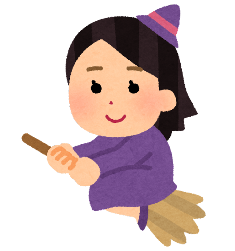 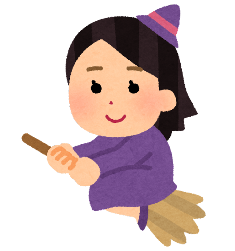 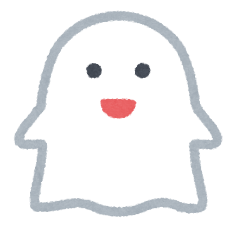 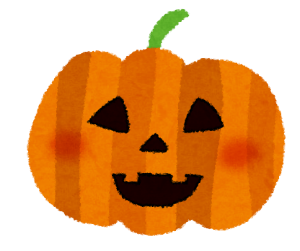 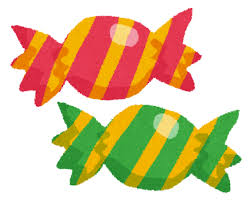 Great job!
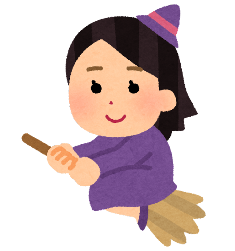